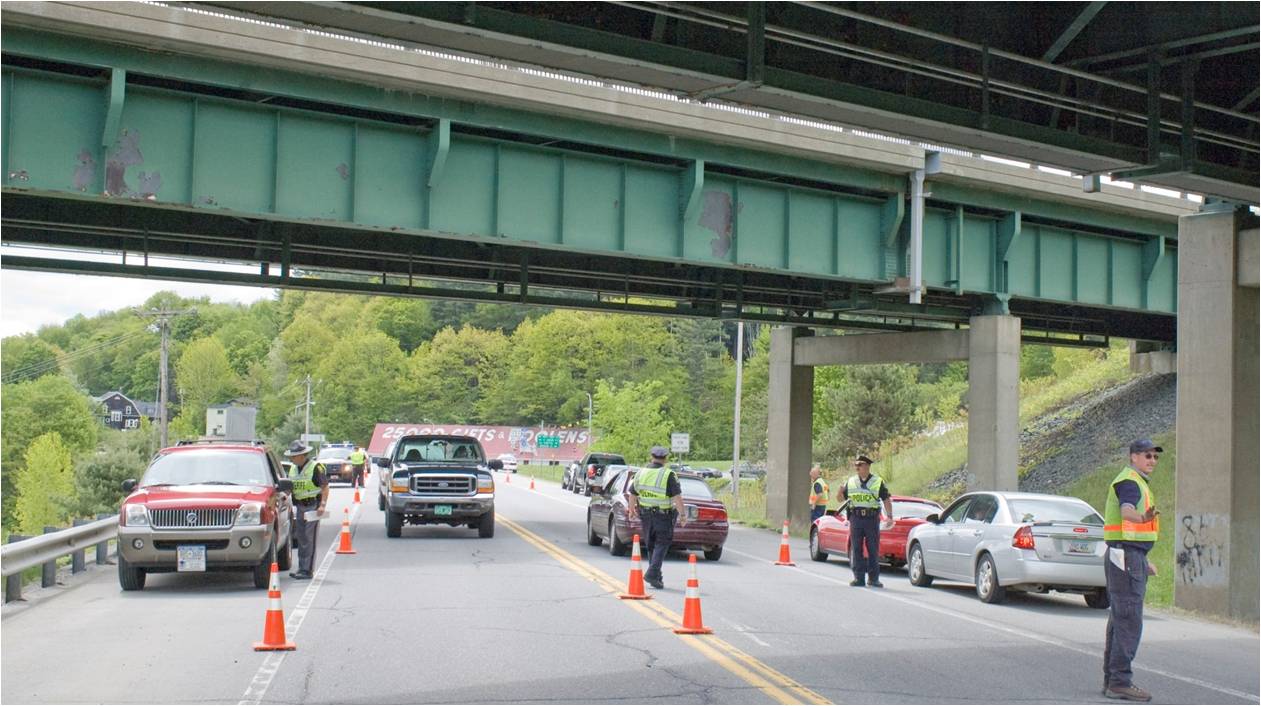 [Speaker Notes: Open for start of Program]
Governor’s Highway Safety Program
2016 Law Enforcement Grants Webinar
[Speaker Notes: Introduction Bruce]
Change in Venue
Department of Public Safety




Agency of Transportation
[Speaker Notes: Bruce- Discuss Changes in Venue]
Change in Venue
Agency of Transportation and Department  of Public Safety are excited and pleased to announce the transfer of the Governors Highway Safety Program (GHSP) to the 
newly established 
Highway Safety Office at AOT!
Change in Venue
As a result of AOT’s strategic restructuring, the opportunity to group Vermont’s highway safety initiatives under one roof, 
building on what is already a shared vision for collaborative, coordinated planning among many 
state and local partners.
[Speaker Notes: Bruce]
Webinar Topics
Governor’s Highway Safety Program
Strategy and Best Practices
 Grant programs
 Application Process
 Grant Agreements
 Gathering & Reporting Data
 Questions
[Speaker Notes: Bruce-  Introduction to Staff at GHSP
Anne
Betsy
Allison
Coleen
Any one else there.
Coleen Take over……]
Governor’s Highway Safety Program
Federal Grants are provided to the States to help implement programs to…
 reduce major and overall crashes
[Speaker Notes: Coleen]
Governor’s Highway Safety Program
Vermont Governor's Highway Safety Program (GHSP) awards federal highway safety grant funds to local, state and not-for-profit agencies for projects to improve highway safety and reduce deaths and serious injuries due to crashes.
[Speaker Notes: Coleen]
Governor’s Highway Safety Program
The staff at GHSP …….

Reviews and Monitors the GHSP Grant Program
 including:
Law Enforcement
Education
Drug Recognition Experts (DRE) 
Traffic Records Systems

Provides Guidance and Oversight to State and Local Agencies.
[Speaker Notes: Coleen]
Governor’s Highway Safety Program
The GHSP also works closely within a network of state and local agencies, non-profit organizations and private-sector partners to deliver quality traffic safety projects, services, and information across the state.
[Speaker Notes: Coleen]
Governor’s Highway Safety Program
The GHSP grant program is structured on the federal fiscal year, October 1st - September 30th. 
The following is an overview of the grant process, timeline, and other requirements related to grant program funding.
[Speaker Notes: Coleen]
Strategy and Best Practices
A main component of fulfilling the Governor's Highway Safety Program’s mission involves  empowering community and independent traffic safety organizations with guidance and support with project funding.
[Speaker Notes: Coleen]
Strategic Highway Safety Plan Critical Emphasis Areas
Keeping Vehicles on the Roadway & Minimizing the Consequences of Leaving the Road
Improving Young Driver Safety
Improving the Design & Operation of Highway Intersections
Increasing Safety Belt Use
Reducing Impaired Driving
Curbing Speeding and Aggressive Driving
Keeping Drivers Alert
[Speaker Notes: Coleen-
Each state is required to have a comp. Safety Plan-  Vermont's is formulated by the Vermont Highway Safety AllianceThese are the 7 critical areas.]
Three Types of Grants for Law Enforcement
Occupant Protection Grants Program 	

2. DUI Enforcement Grants

3. Equipment Grants Program
[Speaker Notes: Coleen Introduce Betsy Again as Program Coordinator

Betsy Takes over]
Occupant Protection Grants
This program provides incentive grants to encourage states to adopt and implement effective programs to reduce highway deaths and injuries resulting from individuals riding unrestrained or improperly restrained in motor vehicles. Areas for activities include:
Aggressive Driving  
Speeding
Distracted Driving
Driving Unbelted 
Child Restraint Misuse
[Speaker Notes: Betsy]
DUI Enforcement Grants Program
Purpose
This program provided incentive grants to states that implemented effective programs to reduce traffic safety problems resulting from impaired driving.

To reduce alcohol and/or drug impaired driving and diminish its consequences in Vermont.
[Speaker Notes: Betsy]
Enforcement Grants Program
In Vermont, speed, lack or misuse of safety belts, and alcohol are recognized as the top three issues in highway fatalities.
[Speaker Notes: Betsy]
Equipment Grants
Radar and laser speed detection are examples of equipment awarded to departments participating in high–visibility campaigns such as (Click It or Ticket and Drive Sober or Get Pulled Over). *A new guidance will be issued regarding the ability to receive these grants in the very near future.
[Speaker Notes: Betsy]
Source of Grant Funds
Federal Grants (NHTSA)

Other funding sources identified by sub-grantees (Match)
[Speaker Notes: Betsy
After introduce Allison]
2016 Grant Application
AOT.GHSPGrantsLE@state.vt.us
[Speaker Notes: Allison: Open up application-  Remind attendees to use form that is attached follow along on screen.]
Application
Grant management requires governmental units to monitor sub-awards to assure compliance with applicable Federal requirements and cost principles
[Speaker Notes: Allison]
Application Process
APPLYING FOR A HIGHWAY SAFETY GRANT 
Who May Apply

State agencies  

Political subdivisions of the state 
(ex: counties, towns, villages or not-for-profit organizations that have oversight for highway safety or serve a population that is in need of highway safety program services)

The GHSP does not fund for-profit agencies.
[Speaker Notes: Allison]
Application Process
Applications must be submitted electronically.
[Speaker Notes: Allison]
Project Goals & Objectives
A goal is a benchmark

Established as an idea, to correct an identified problem
Long and Short-term
With Specific and Measureable Outcomes
[Speaker Notes: Allison]
Application Components
Write a Problem Statement
Develop the Project Goals/Objectives/Activities
Develop Performance Measures
Create Timelines
Develop Your Action Plan  
Evaluation Plan (how success will be measured: outcomes)
Resources Required: financial and community partners
[Speaker Notes: Allison]
Application Process
The application is available to you electronically in fillable format. You may have downloaded it with the documents for this webinar.  It is also available on our website:   http://ghsp.vermont.gov
Follow the instructions and email all applications to:
AOT.GHSPGrantsLE@state.vt.us
[Speaker Notes: Coleen]
Governor’s Highway Safety Program
Application Process
To be allowable, costs must be necessary, reasonable, allocable, and appropriate to the circumstance. 

Federal funds must be used in accordance with the appropriate statute. Costs must be consistent with the authorizing statute and implementing 
regulation, guidance and 
must not be in violation of Federal, State and local laws.
[Speaker Notes: Coleen]
Governor’s Highway Safety Program Application Process
GHSP's grant funding policy is based on governing statutes.

Grant regulations and directives, and supporting documents are contained in the Highway Safety Grant Management Manual:
http://www.nhtsa.gov/nhtsa/whatsup/TEA21/GrantMan/HTML/GrantFundPolicy_mkm_revJuly07.pdf
[Speaker Notes: Coleen]
Governor’s Highway Safety Program Application Process
All costs charged to grants must be reasonable; allocable to the specific project; allowable under federal cost principles (if applicable), agency-specific policies, award-specific terms and conditions.  See end of document for expanded discussion.
[Speaker Notes: Coleen]
2015 Grant Application
Due April 9, 2015
 by 3:00
Please submit electronically:
AOT.GHSPGrantsLE@state.vt.us
[Speaker Notes: Coleen: Talk about the importance this year of really good applications. Always have been competitive, but this year instead of seeing weak grants funded at lower levels, you will see weak application with no funding!

Introduce Anne]
Grant Agreements
KEY Component 
SPEND THE MONEY!
On
Data driven, focused activity designed to change behavior
[Speaker Notes: Anne]
Gathering & Reporting Data
Web Crash - Canned - Ad Hoc Reports  
Mandy  White – 802-595-9341 mandy.white@state.vt.us
		
CAD/VIBRS
www.vthighwaysafety.com
www.nhtsa.dot.gov
[Speaker Notes: Anne]
Crash Reduction Priorities
Restraint Use
Impaired Driving
Speeding and Aggressive Driving
Distracted Driving
[Speaker Notes: Anne]
Review and Award
The Grant Allocation Advisory Group will: 

Read every application before funding
Compare applications with GHSP priorities and verify applicants are addressing critical issues
Review and consider past performance, spending, reporting accuracy and timeliness
Make decision and notification
[Speaker Notes: Anne  Back to Allison]
Please Be Aware
Under MAP-21 the Federal Share for all funding sources is: 
20 = 1  
80 = 4
Match is therefore 25%
[Speaker Notes: Allison MAP-21 requirements.]
Match Computation
25% Match Requirement for all Subgrants

Match can be met with cash or in-kind resources 

Operating Costs (Paid for by the agencies own funds to support the project)
Indirect Costs (rate must be approved by Federal/State cognizant agency)
 Third Party: personnel, goods, services – reasonable value must be used  

Supporting Documentation with methodology  for match is required
[Speaker Notes: Allison]
Financial Monitoring and On-Site Review
GHSP uses a risk assessment for applicants to determine review and monitoring of subreciepient financials. 
The on-site monitoring looks for internal controls  and an adequate financial system.
The Monitoring team checks for compliance with regulations.
The team can require corrective actions if necessary.
[Speaker Notes: Allison]
Getting Reimbursed
The grant provides you with funds to perform the services approved by GHSP.

You must submit the following to get reimbursed:

All requests for reimbursements should be submitted to your program coordinator with the original receipts (or agreements, contracts, or other documentation).    Credit card statements are not considered original receipts.
[Speaker Notes: Allison]
Getting Reimbursed
Back up documentation for reimbursement must be included with every Financial Report Form.
We can reimburse you for:
Activity as described in your application
Over time hours, mileage, in-state travel, dispatch hours if two or more officers are on duty, court hours if tickets are written on GHSP grants
[Speaker Notes: Allison]
Reimbursement Forms
Financial Report Form (one each month, no report is necessary if there is no activity)
Supervisor’s Report
Officers Activity and Time Sheets (each report must be signed by supervisor)
[Speaker Notes: Allison]
We Cannot Reimburse You For:
Training
Non Grant related assists/activity
Truck inspections/commercial vehicle enforcement
Rollover demos
[Speaker Notes: Allison]
Monthly, Quarterly and Final Reports
Monthly Activity Reports and GHSP Financial Reports: (if no activity then reports are not required).
Quarterly Narrative Reports: (reports are required even if no activity).
Final Reports: Tell us what you did do compared with what you said you would do.
Reports can be electronically submitted
[Speaker Notes: Allison]
Common Reporting Errors
Missing back up documentation 
     (ex:  general ledger payroll report)
Incorrect mileage rate
Match Calculation: Federal Share vs. Non-Federal share
Missing signatures and dates
Unallowable activity
Missing Salary Sheets
[Speaker Notes: Allison]
Grant Activity and Performance Management
All Awardees must follow the rules and guidelines for grant performance and reporting.
Anytime you have a question about this, please contact:

Betsy Ross at GHSP for programming, performance, changes in scope of work.
[Speaker Notes: Allison]
Grant Reporting
GHSP will hold a separate webinar for the grant FINANCE REPORTING component portion of your grants around September of 2015.  
Anyone that needs further assistance or would like to participate  is encouraged to attend. 

You will also be receiving your reporting forms electronically around that time as well.
[Speaker Notes: Allison]
Help Is Always Available
Grant Questions: 		Betsy Ross  802-241-5511
GHSP Questions: 		Bruce Nyquist 802-828-2696
Data Questions: 		Mandy White 802-595-9341

LE Grant Coordinator
Betsy.Ross@state.vt.us

LELs:
Tom.Fields@state.vt.us  (South)
John.Filipek@state.vt.us  (North)
[Speaker Notes: Coleen]
Questions and Comments
[Speaker Notes: Everyone]
Thank You The Governors Highway Safety Program
[Speaker Notes: Bruce]